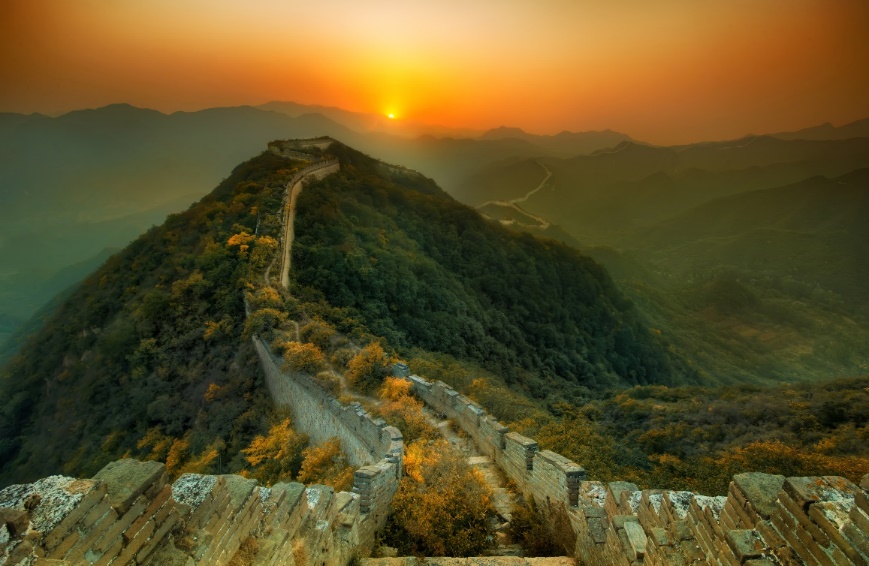 บทที่ 2 : การกำกับดูแลการรักษาความปลอดภัย(IT Security Governance)สธ412 ความมั่นคงของระบบสารสนเทศ
อาจารย์อภิพงศ์  ปิงยศ
apipong.ping@gmail.com
กระบวนการรักษาความปลอดภัย
2
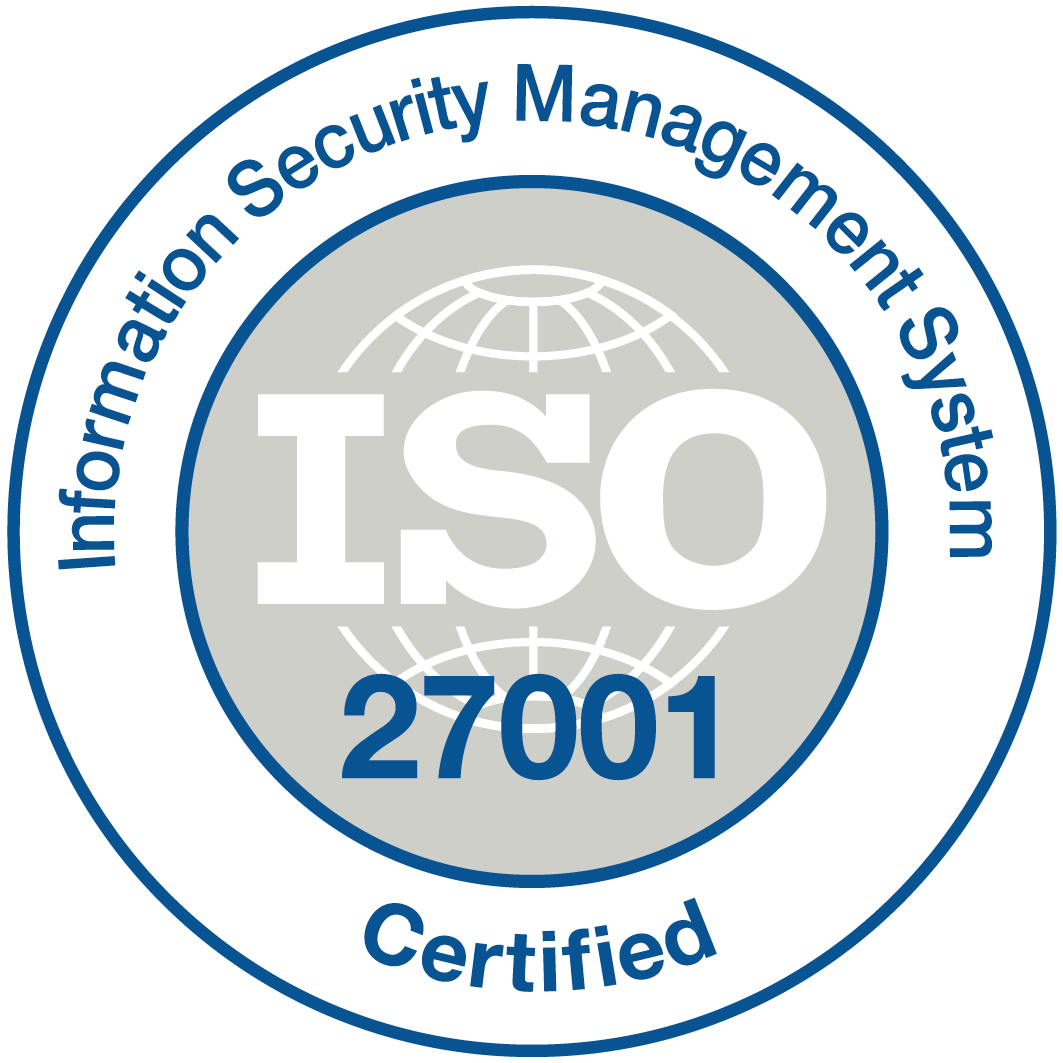 Outline
3
มาตรฐาน COBIT, ITIL, ISO/IEC 27001
นโยบายด้านการรักษาความปลอดภัยข้อมูล
การสร้างความตระหนักรู้ด้านการรักษาความปลอดภัย
การตรวจสอบด้านการรักษาความปลอดภัย
อุปสรรคของงานด้านความมั่นคงขอ
การกำกับดูแลการรักษาความปลอดภัย(IT Security Governance)
4
แต่ละองค์กรสามารถดำเนินการตามกรอบมาตรฐาน เพื่อให้ครอบคลุมความปลอดภัยทุกด้าน โดยเลือกใช้กรอบมาตรฐานที่เหมาะสมกับวัฒนธรรมและธรรมชาติขององค์กร
มาตรฐานที่นิยมคือ COBIT, ITIL, ISO27001
COBIT(Control Objective for Information and Related Technology)
5
เป็นทั้งแนวคิดและแนวทางการปฏิบัติ (Framework) เพื่อการควบคุมภายในที่ดีด้านเทคโนโลยีสำหรับองค์กรต่างๆ ที่จะใช้อ้างอิงถึงแนวทางการปฏิบัติที่ดี (Best Practice)
COBIT มีหลักการ 5 ข้อ
6
1 : ตอบสนองความต้องการของผู้มีส่วนได้ส่วนเสีย (Meeting stakeholder needs)
2 : ครอบคลุมทั้งองค์กร (Covering the enterprise end-to-end)
3 : ประยุกต์ใช้กรอบแนวปฏิบัติเดียว (Applying a single integrated framework)
4 : หนุนแนวทางทั้งระบบ (Enabling a holistic approach)
5 : แยกระหว่างการอภิบาลและการบริหารออกจากกัน (Seperating governance from management)
ITIL(The Information Technology Infrastructure Library)
7
การกำหนดแนวปฏิบัติที่ดีที่สุด (Best Practices) สำหรับกระบวนการของการส่งมอบงานและการให้บริการด้านไอที ITIL เป็นมาตรฐานที่พัฒนาและกำหนดโดยรัฐบาลอังกฤษ
เน้นการผสมผสานของวงจรชีวิตการให้บริการด้วยระบบไอที (Integrated service lifecycle approach)
8
แนวทางปฏิบัติ ITIL 5 กลุ่ม
9
ยุทธศาสตร์งานบริหาร (Service Strategy)
การออกแบบงานบริการ (Service Design)
การส่งมอบงานบริการ (Service Transition)
การปฏิบัติงานบริการ (Service Operation)
การปรับปรุงงานบริการอย่างต่อเนื่อง (Continual Service Improvement)
มาตรฐาน ISO/IEC 27001
10
เป็นมาตรฐานเกี่ยวกับระบบบริหารการรักษาความปลอดภัยข้อมูล (The Information Security Management System : ISMS)
เป็นมาตรฐานที่องค์กรส่วนใหญ่จะต้องทำให้ได้ตามมาตรฐานนี้ เพื่อความน่าเชื่อถือและการผ่านเกณฑ์มาตรฐานที่หน่วยงานรัฐบาลกำหนด
ปัจจุบันใช้มาตรฐาน 2013 เน้นการวัดประสิทธิภาพขององค์กรในการบริหารความปลอดภัยข้อมูล
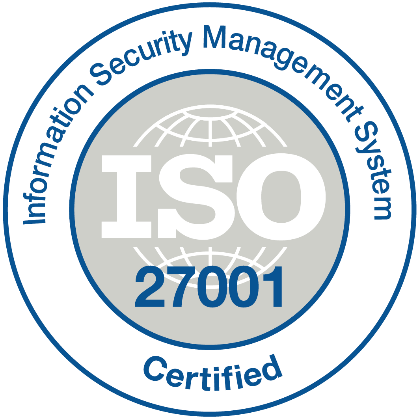 ความสำคัญของ ISO 27001
11
ตั้งแต่ปี 2559 เป็นต้นมา รัฐบาลเริ่มออกประกาศให้องค์กรที่มีการทำธุรกรรมทางอิเล็กทรอนิกส์ จำเป็นต้องได้รับการรับรอง มาตรฐาน ISO 27001 หรือมาตรฐานอื่นที่เกี่ยวข้อง              เพื่อภาพลักษณ์และความน่าเชื่อถือ
เช่น การออกประกาศให้บริษัทประกันมีการรับรองมาตรฐาน รวมถึงสถาบันทางการเงินภายในประเทศ หรือรัฐวิสาหกิจ
การได้ใบรับรองมาตรฐานสากลจะทำให้ภาพลักษณ์ขององค์กรดีขึ้น มีความมั่นใจในการรักษาความมั่นคงปลอดภัยของระบบขององค์กรที่ได้มาตรฐาน
12
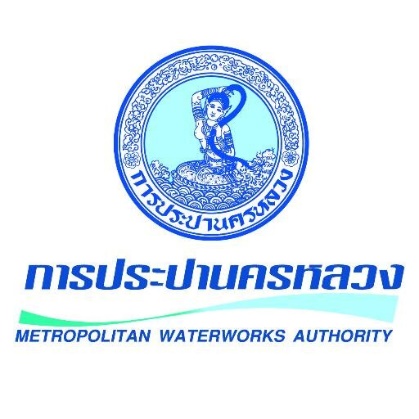 ที่มา
http://www.mwa.co.th/ewt_news.php?nid=25593&filename=index
13
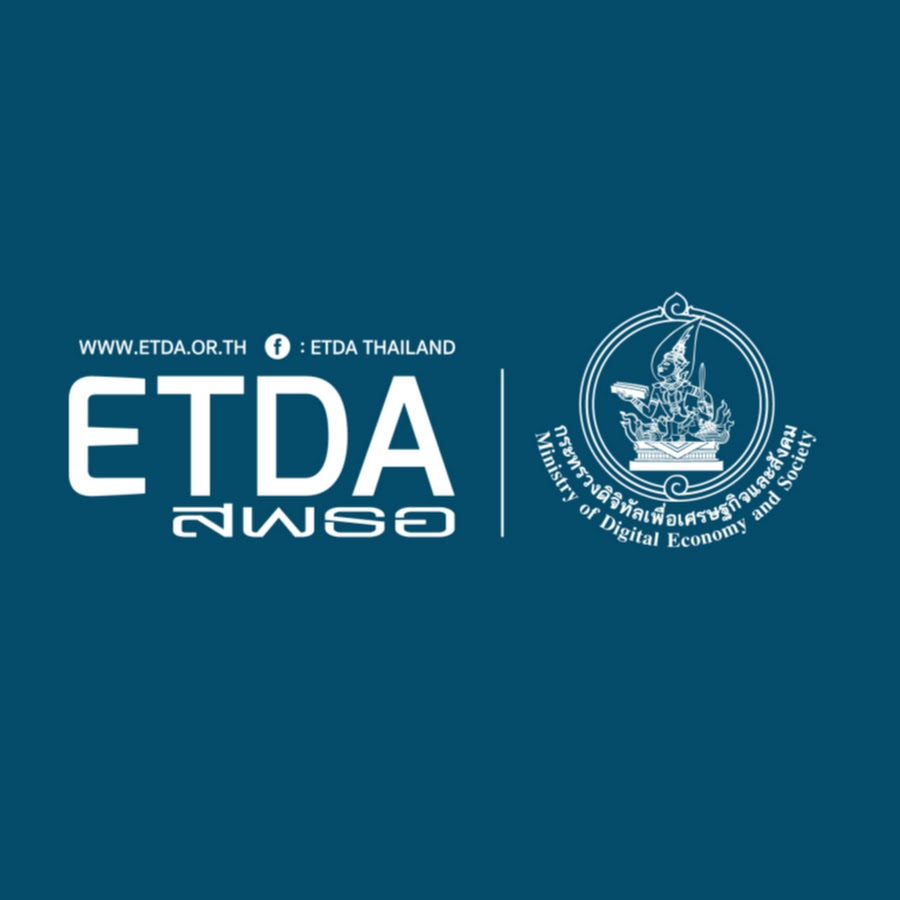 14
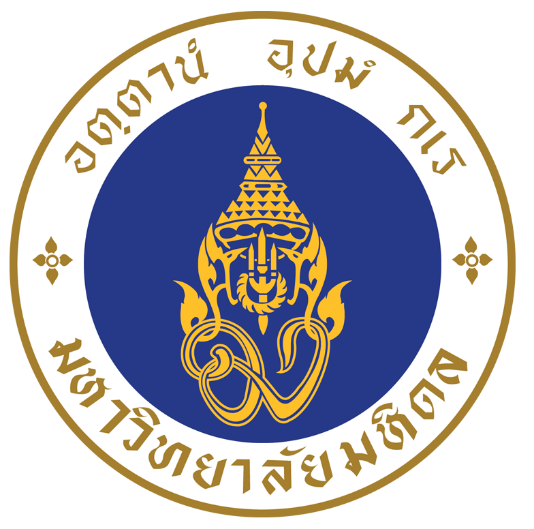 ขั้นตอนหลักของ ISO/IEC 27001
15
PDCA
รายละเอียดเพิ่มเติม
http://www.iso.org/iso/iso27001
นโยบายด้านการรักษาความปลอดภัยข้อมูล(Information Security Policy)
16
การสร้างความตระหนักด้านการรักษาความปลอดภัย(Information Awareness Training)
17
การตรวจสอบ (Audit)
18
เป็นขั้นตอนสุดท้ายของกระบวนการรักษาความปลอดภัย หลังจากดำเนินการด้านความปลอดภัยทุก ๆ อย่างแล้ว
ปกติจะมีทั้งการตรวจสอบจากภายในและภายนอก
อุปสรรคของงานด้านความมั่งคง
19
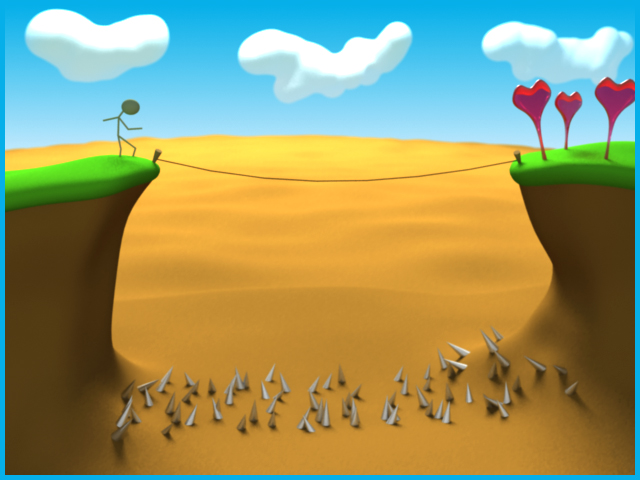 อุปสรรคของงานด้านความมั่งคง
20
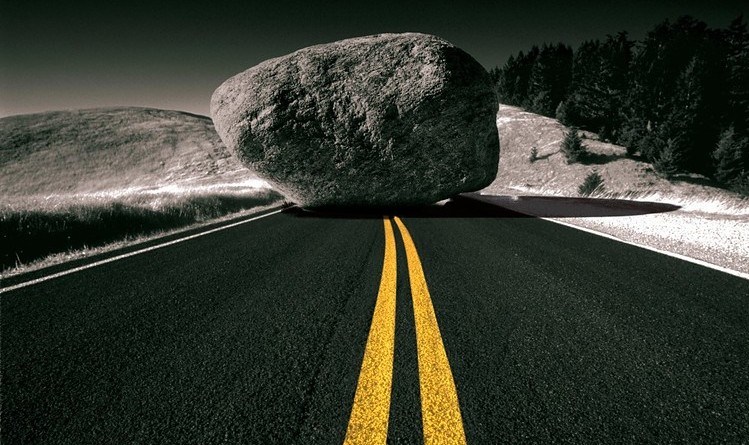 LET’S CROSS THE PROBLEM
21